Smith Kaart
oefening 7
Jan Genoe
Januari 2024
# Smith Kaart Oefening 7
circuit van de aangepaste antenne
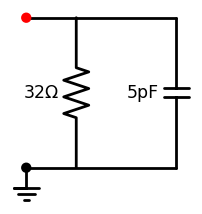 Initiele waarde van de admittantie
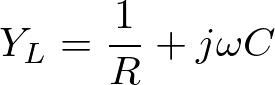 Smith kaart van de admitantie
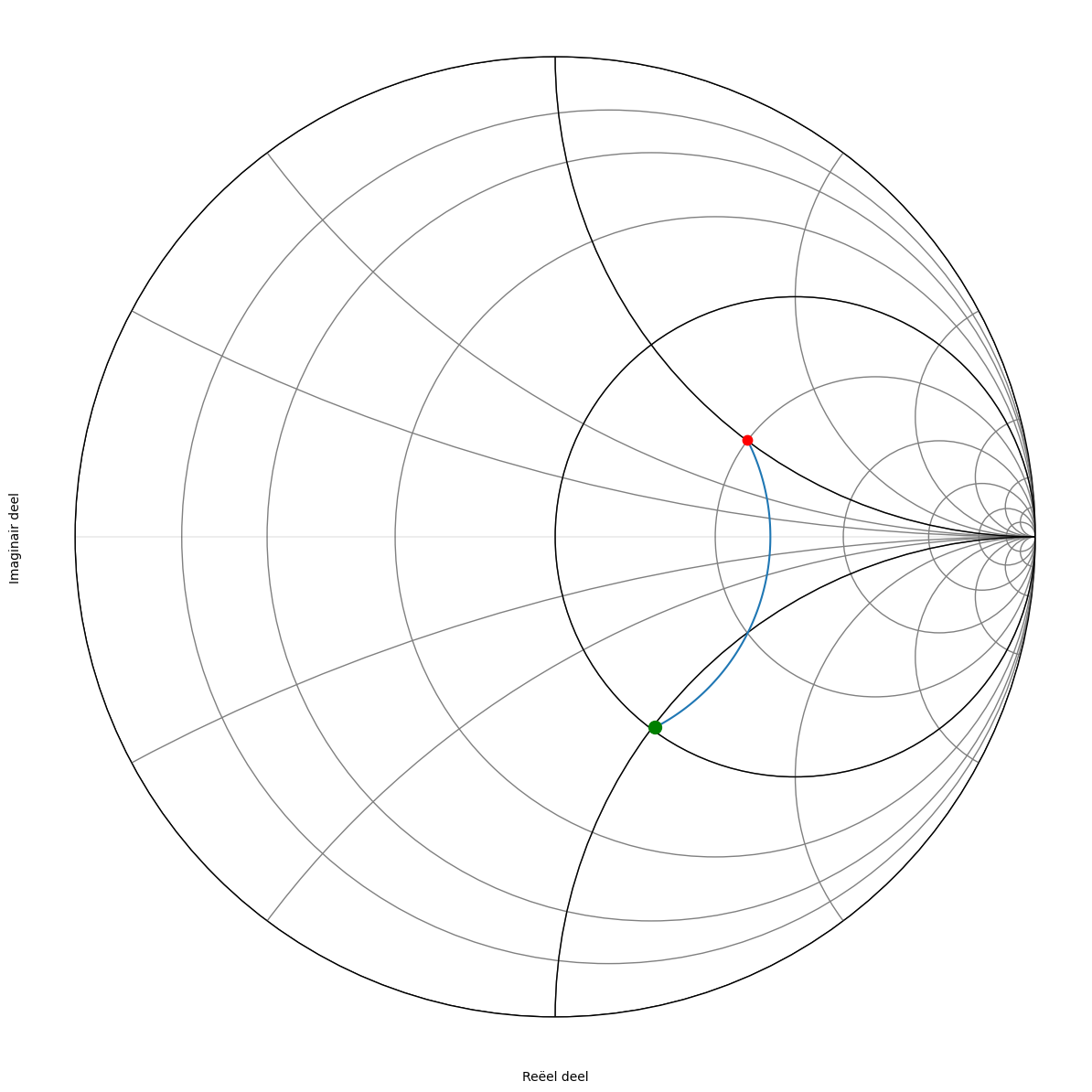 admittantie: aanpassing+open transmissielijn
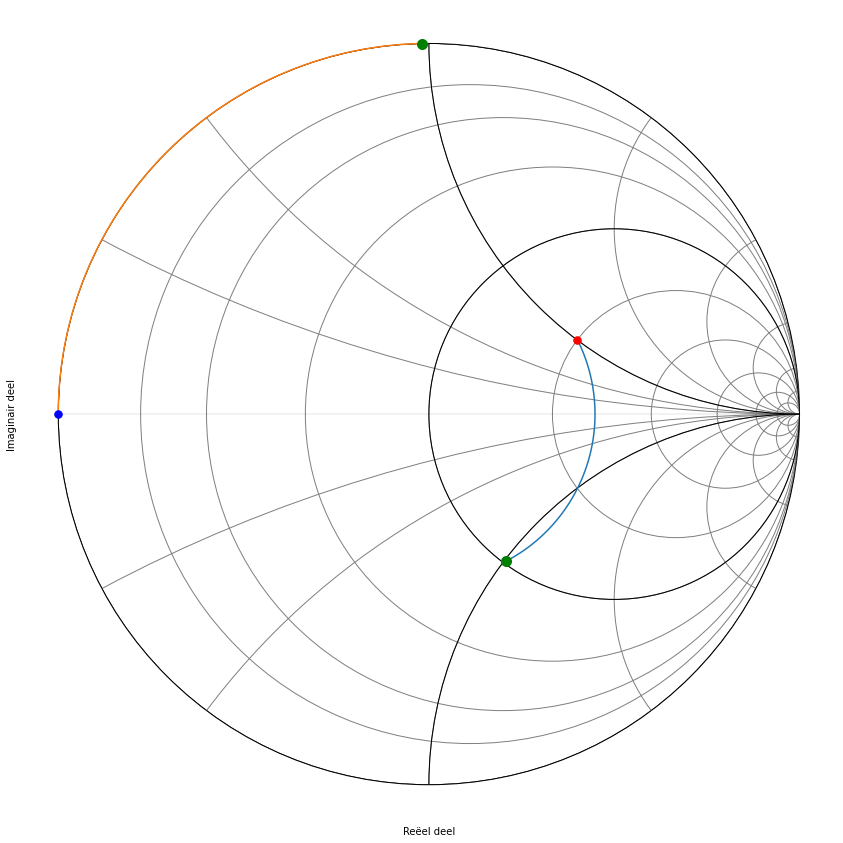 circuit van de aangepaste antenne
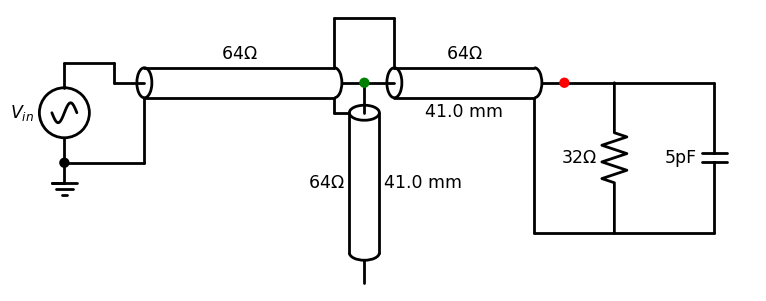 admitantieverloop aan 500 en 550 MHz
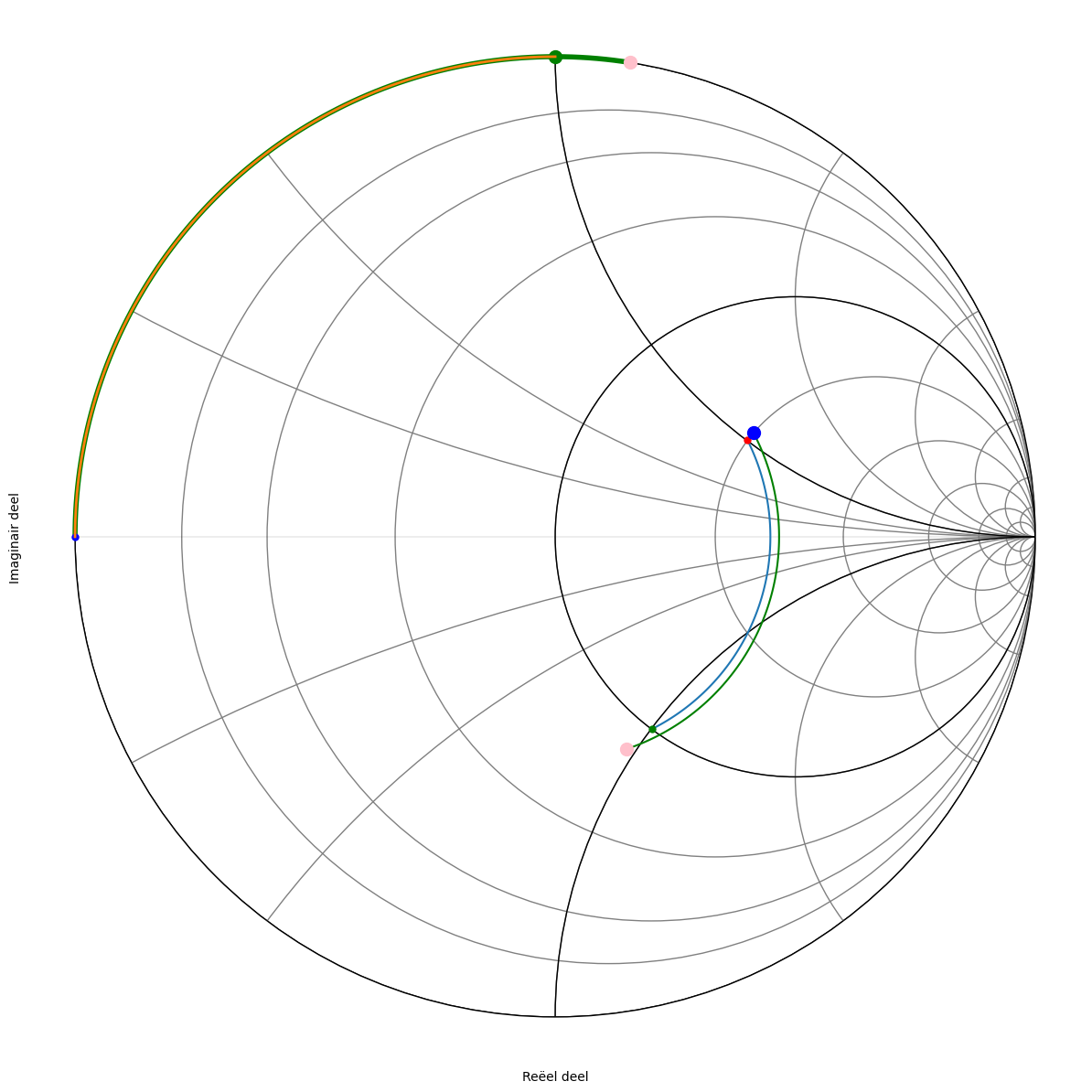